SUCCESS IN GLOBAL HEALTH CAREERS ( OR IN OTHER WORDS CLIMBING THE MOUNTAIN)
Elizabeth Anne Bukusi,
MBChB, M.Med (ObGyn), MPH, PhD , PGD(Research Ethics). MBE (Research Ethics) .
Chief Research Officer,
KEMRI 
GLOCAL 2018 JUNE
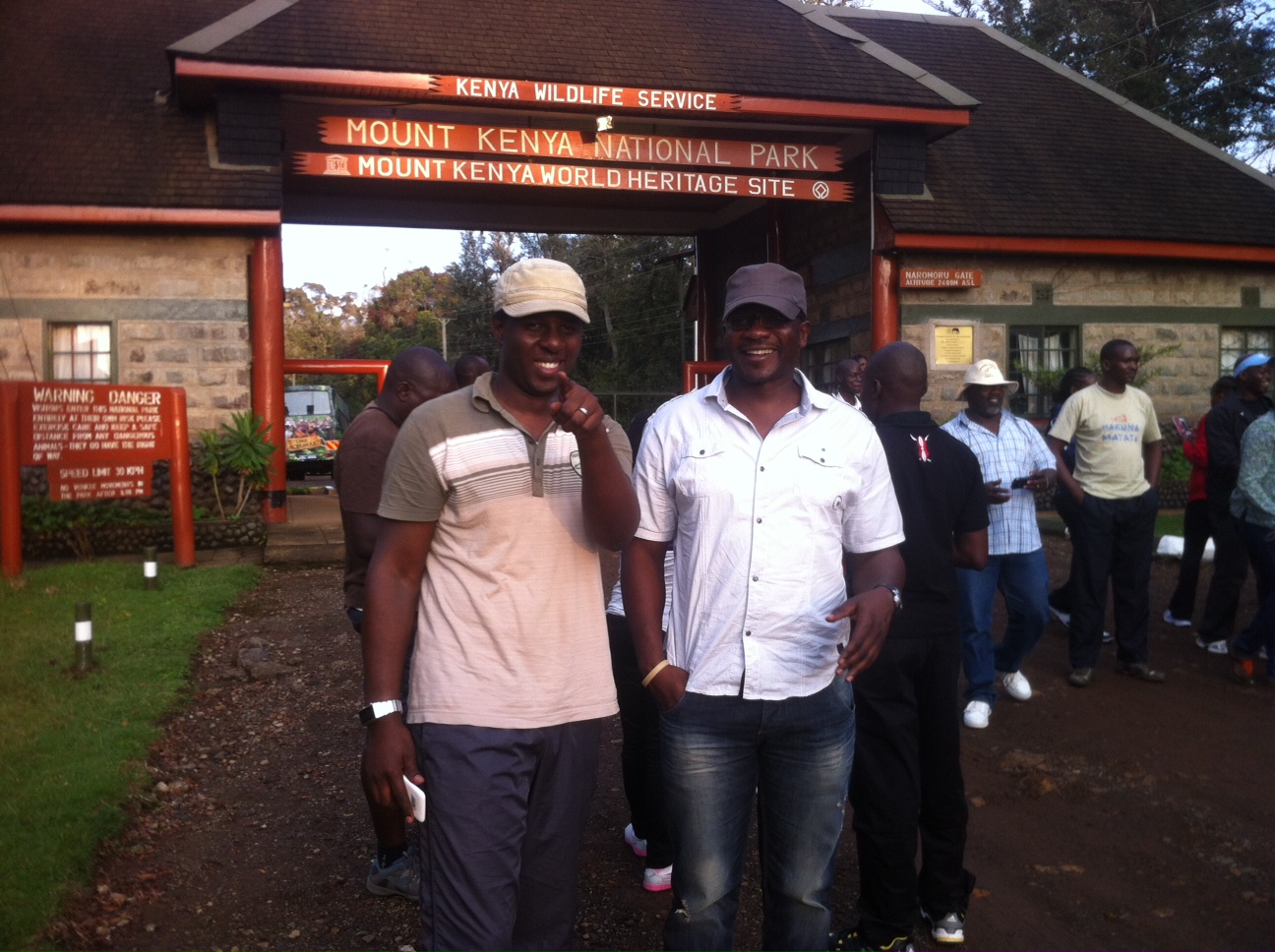 OUTLINE
Climbing the mountain 
Curiosity  and willingness to learn
Collaboration 
Networking 
Work life balance
Persistence
Open doors and closed windows
Dissemination 
Integrity
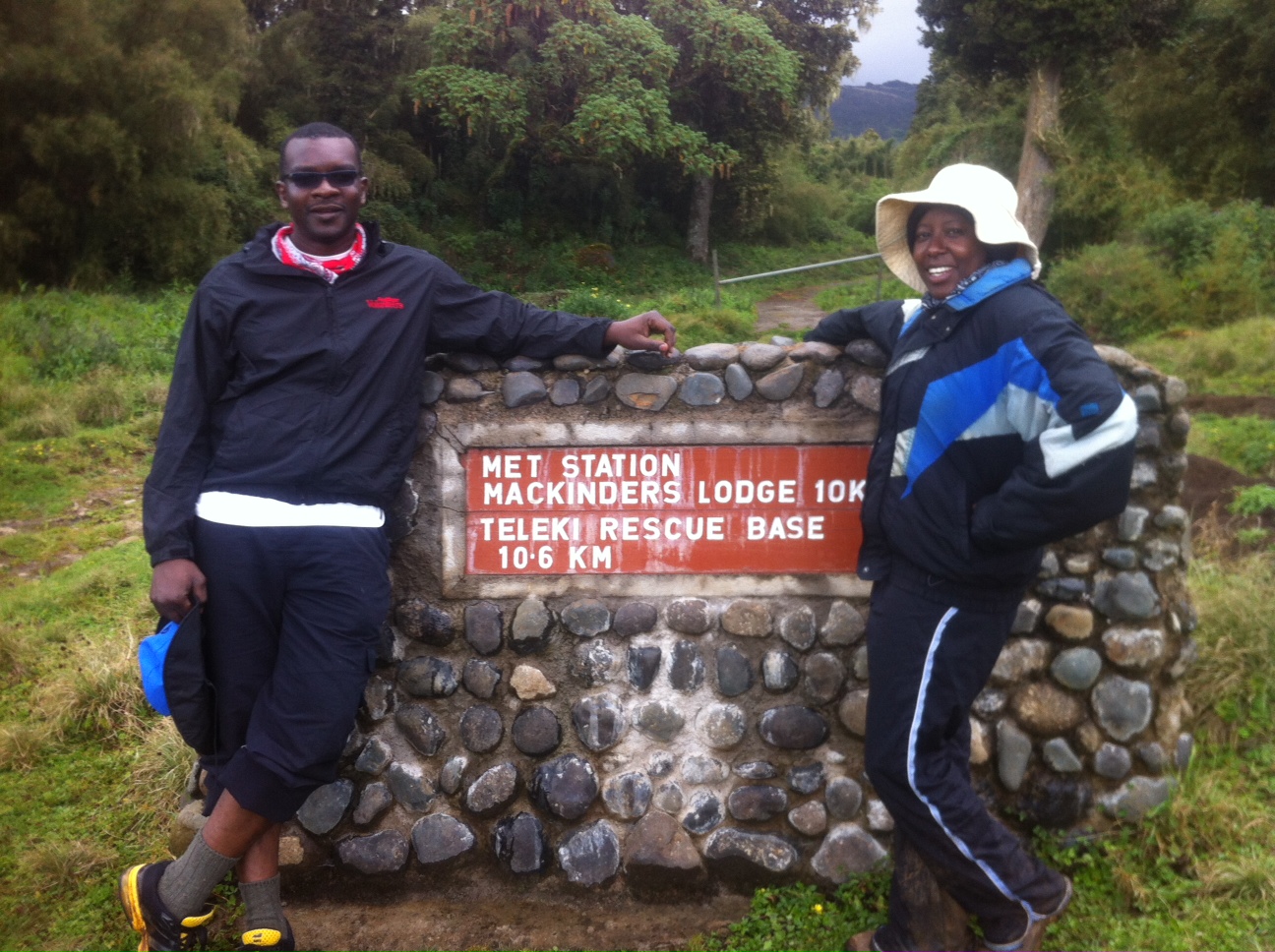 Curiosity  and willingness to learn
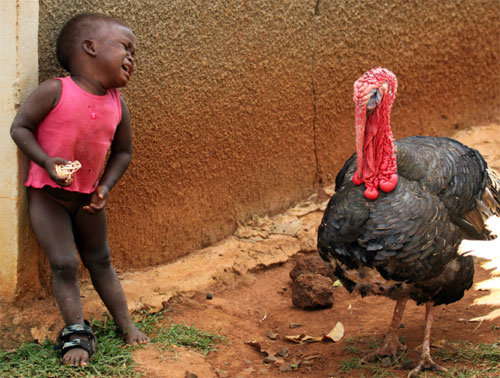 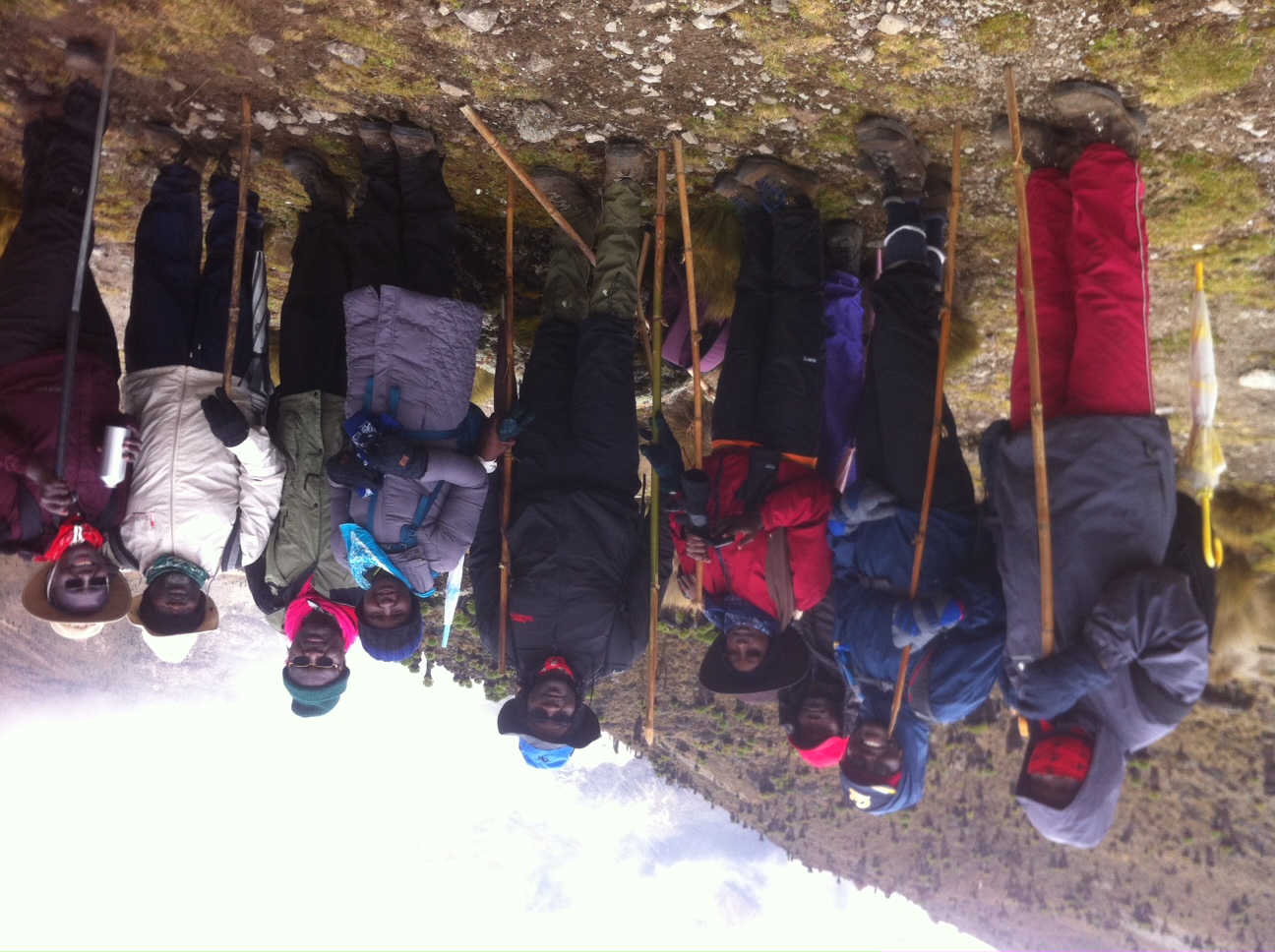 Collaboration
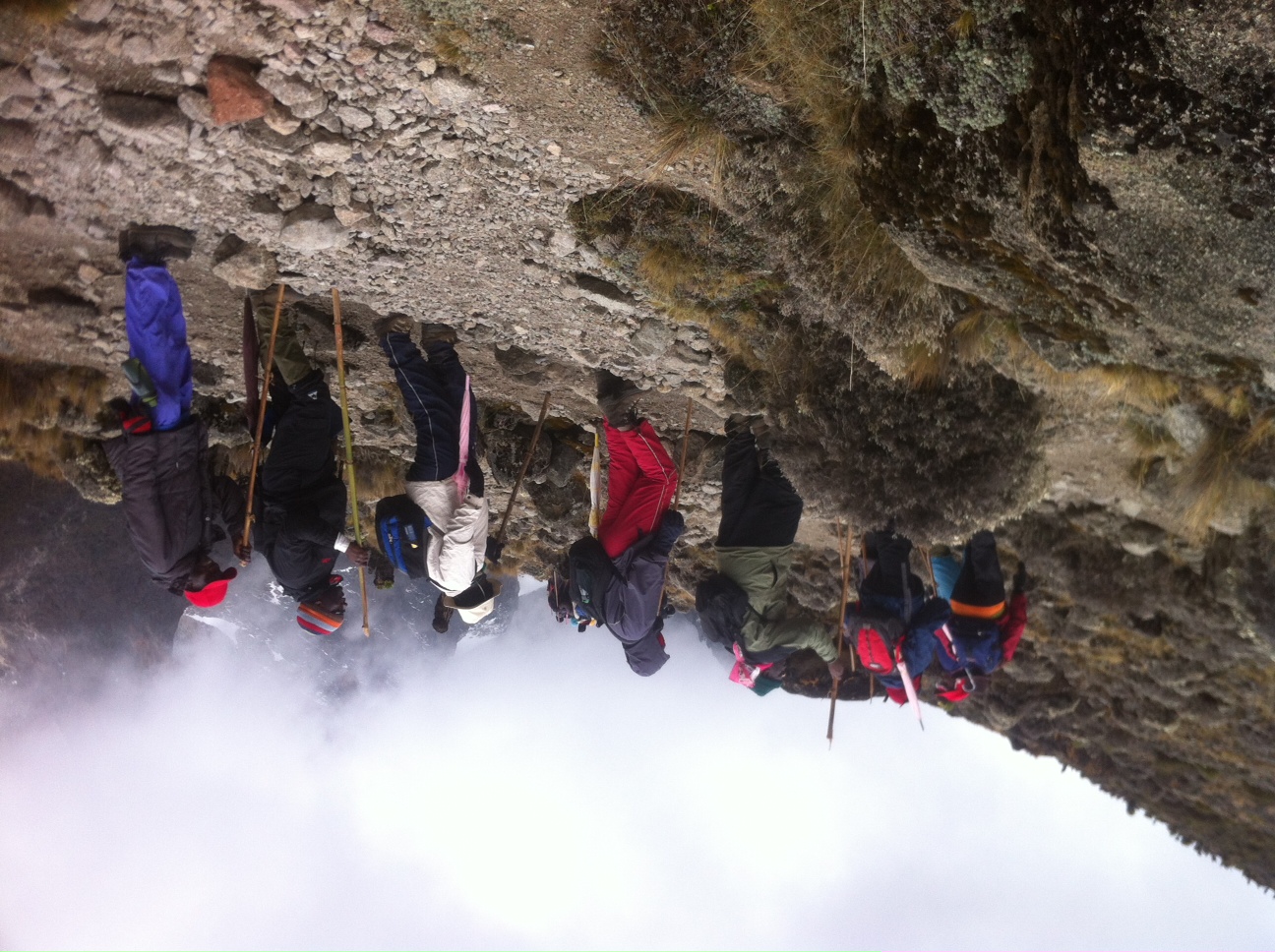 Networking
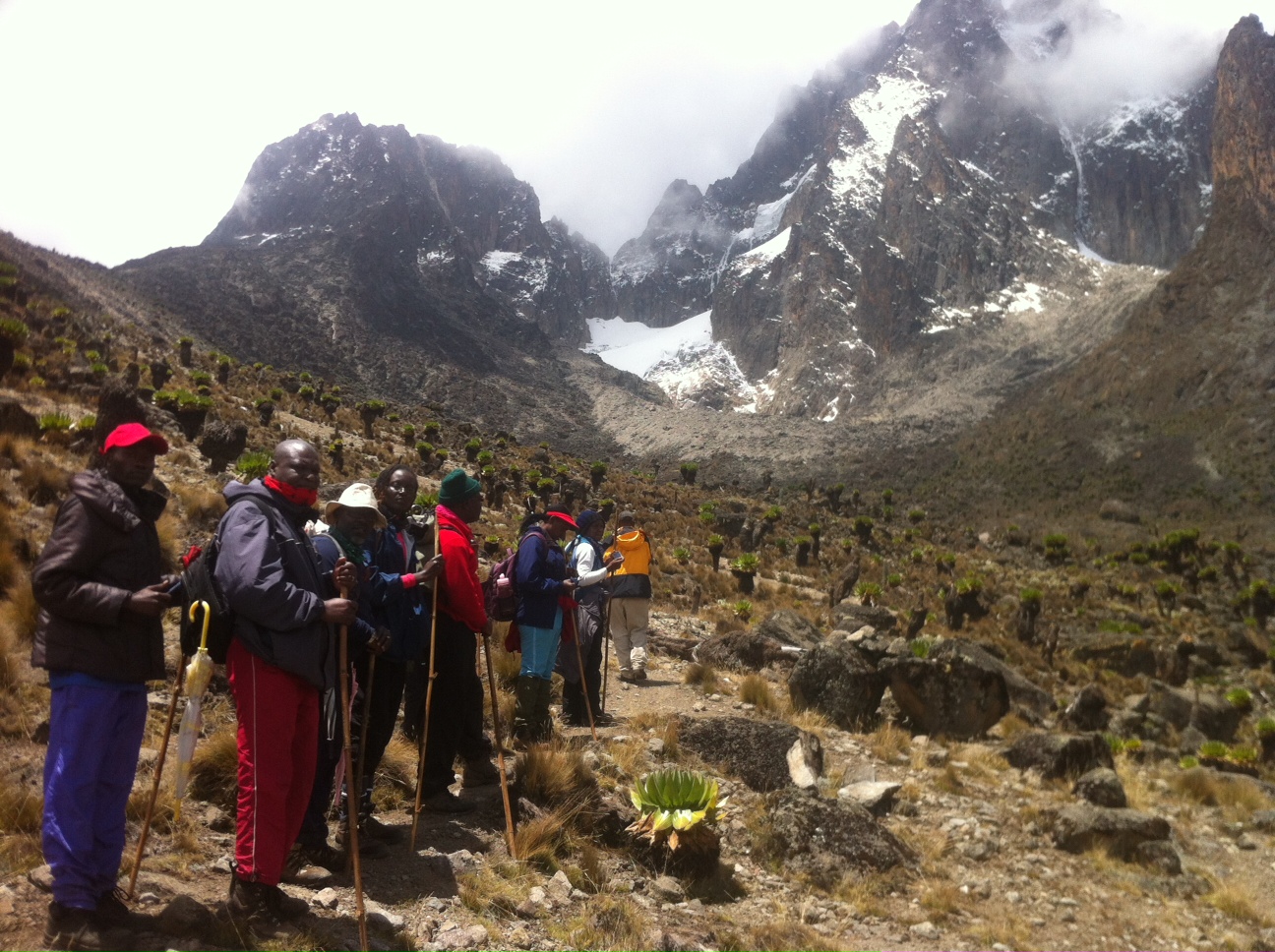 Work life balance
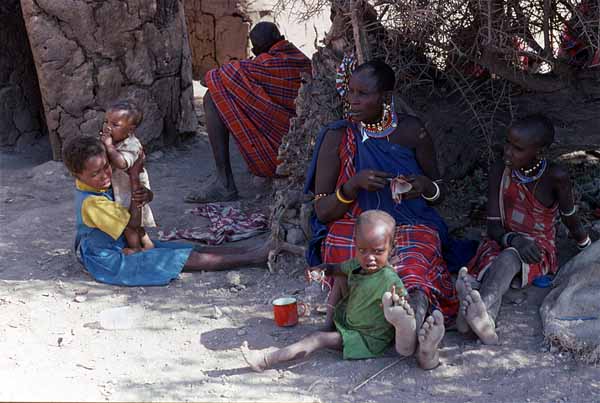 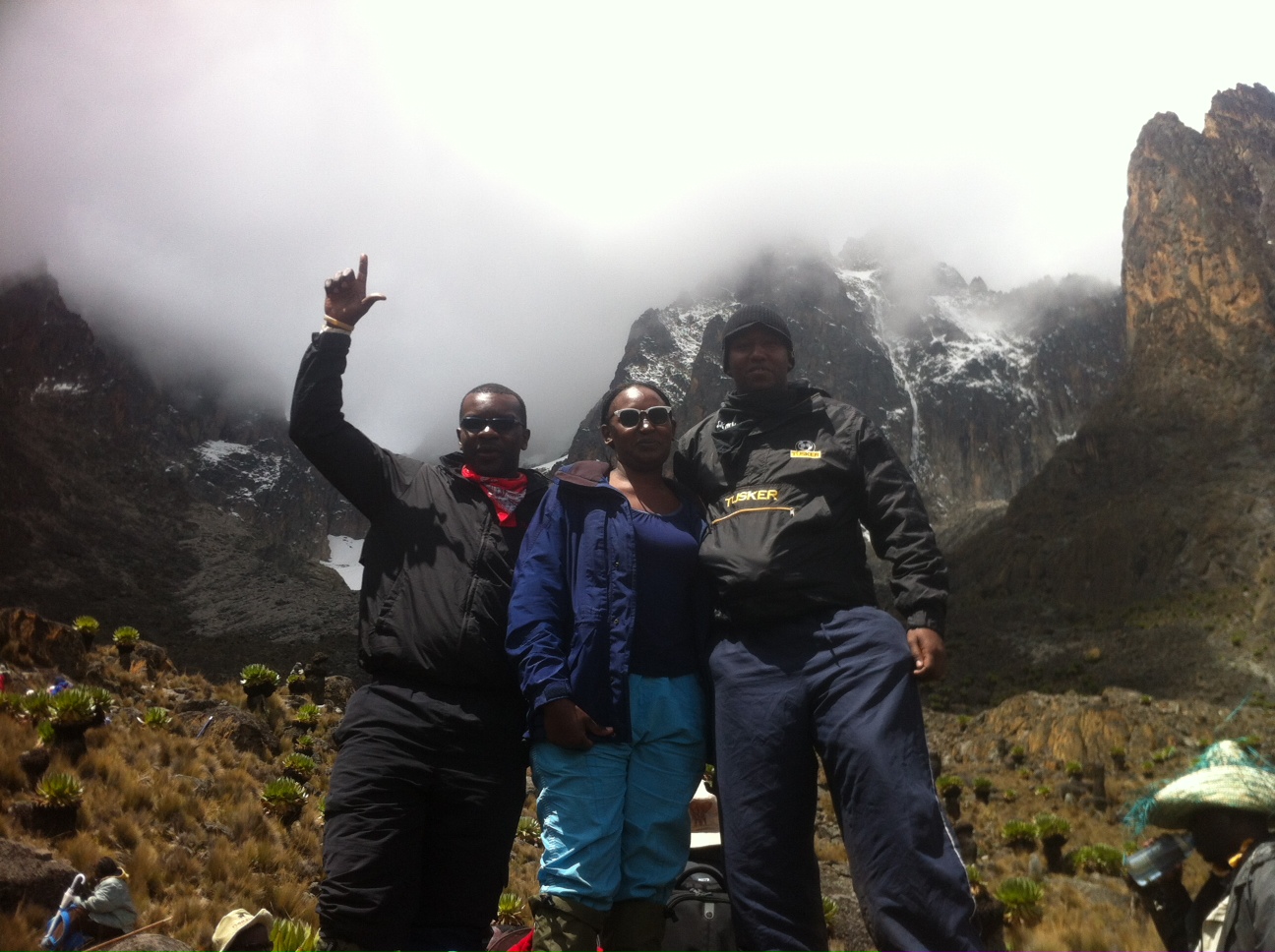 Persistence
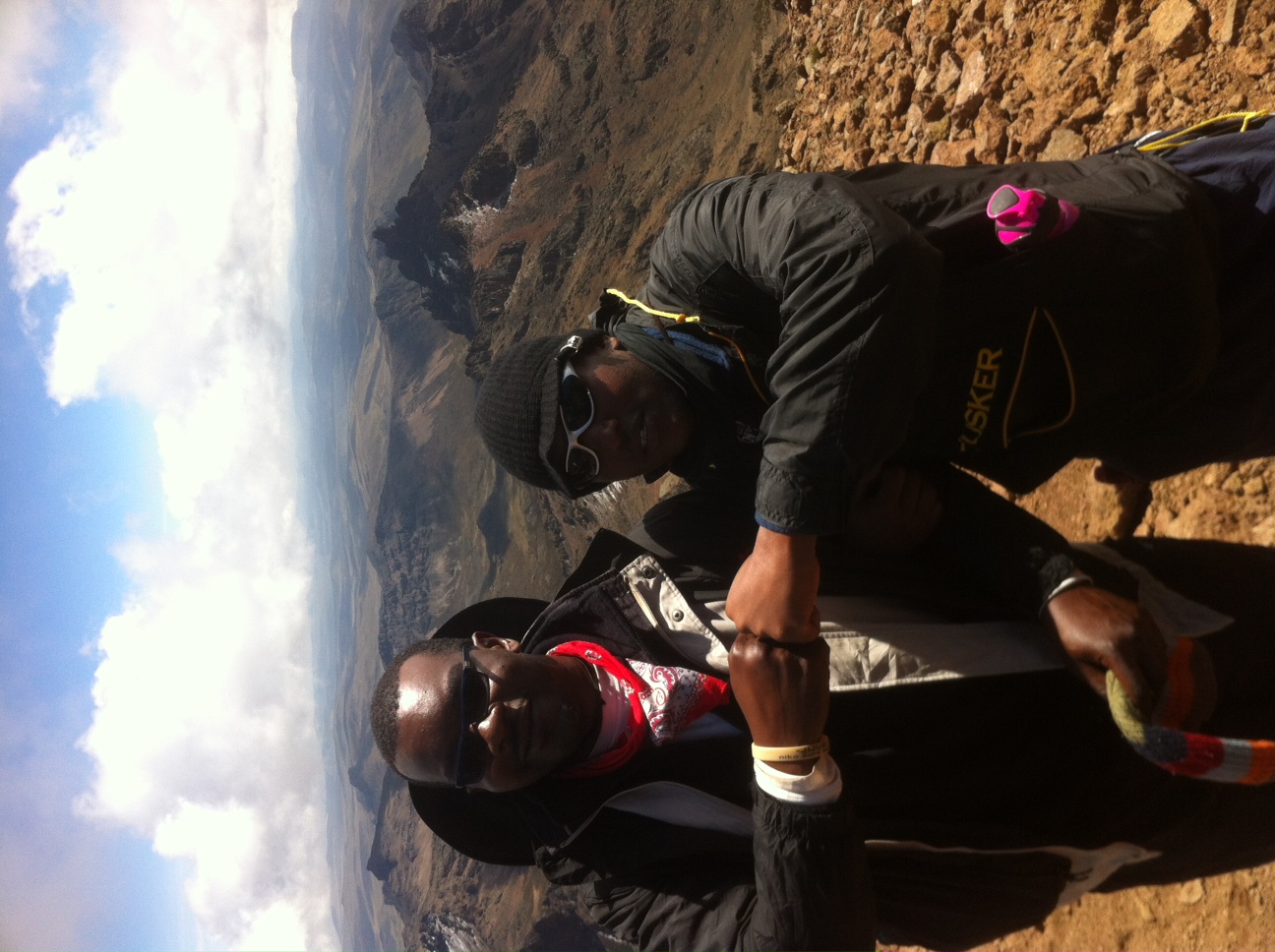 Open doors and closed windows
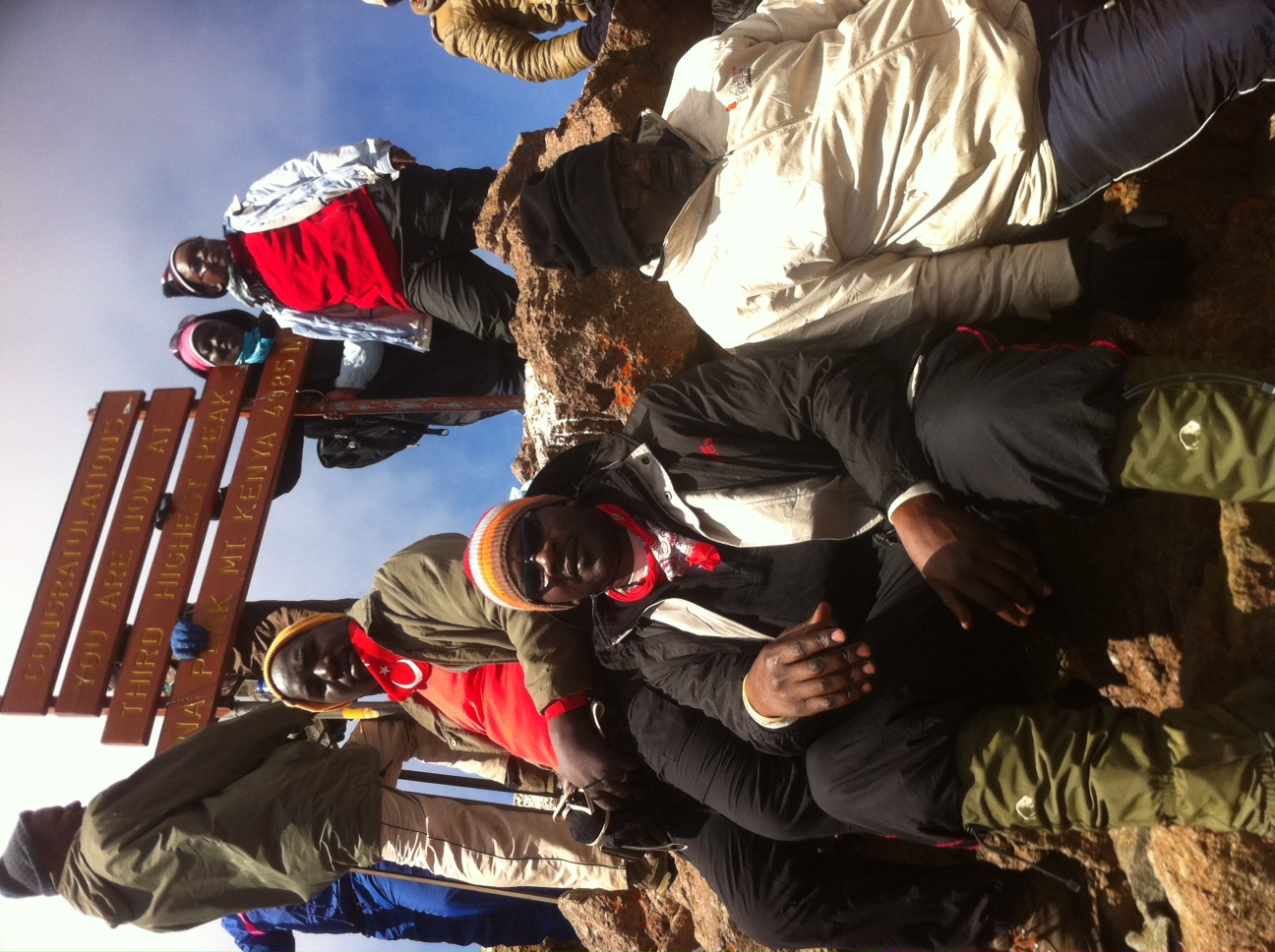 Dissemination
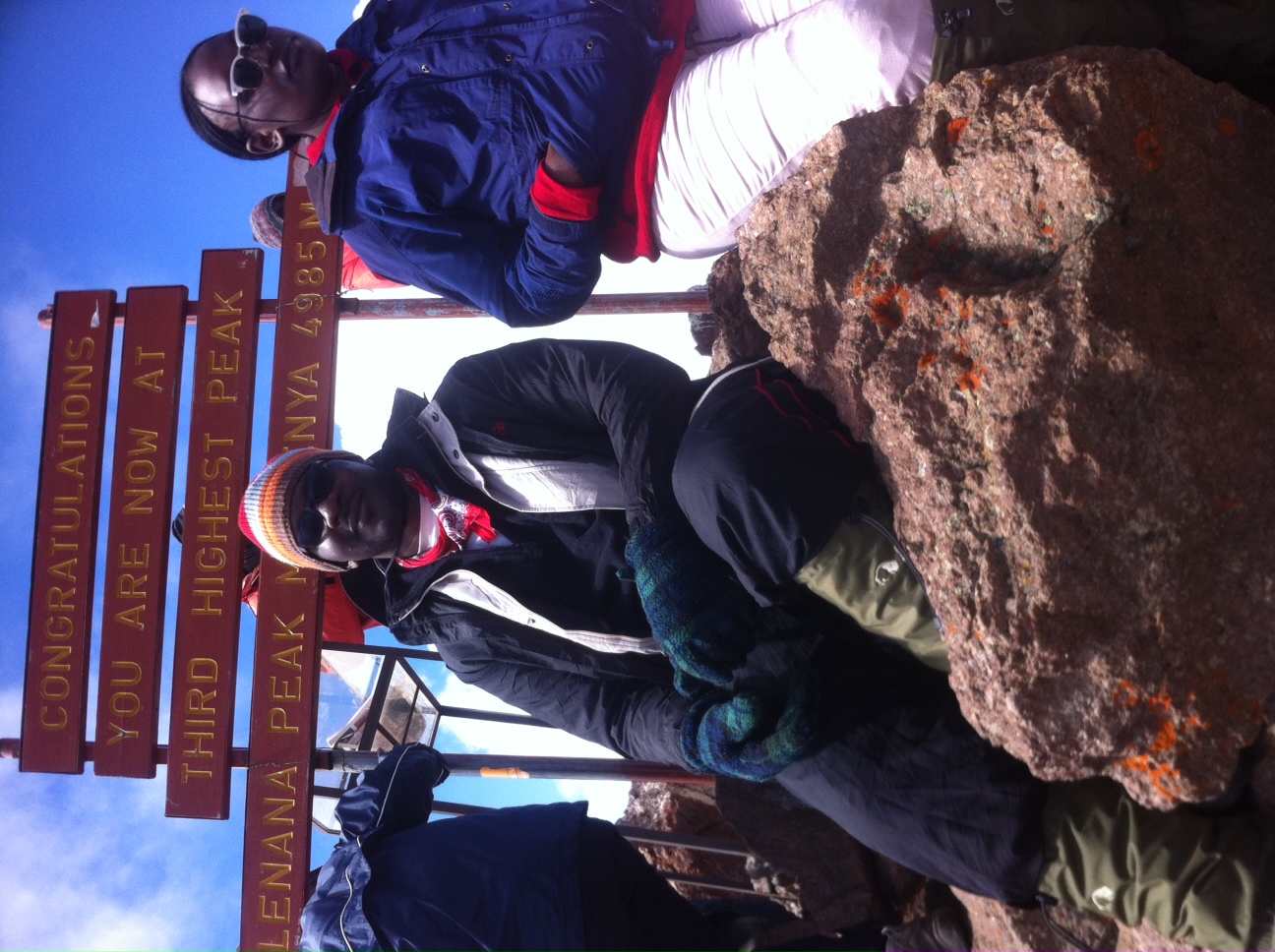 Integrity
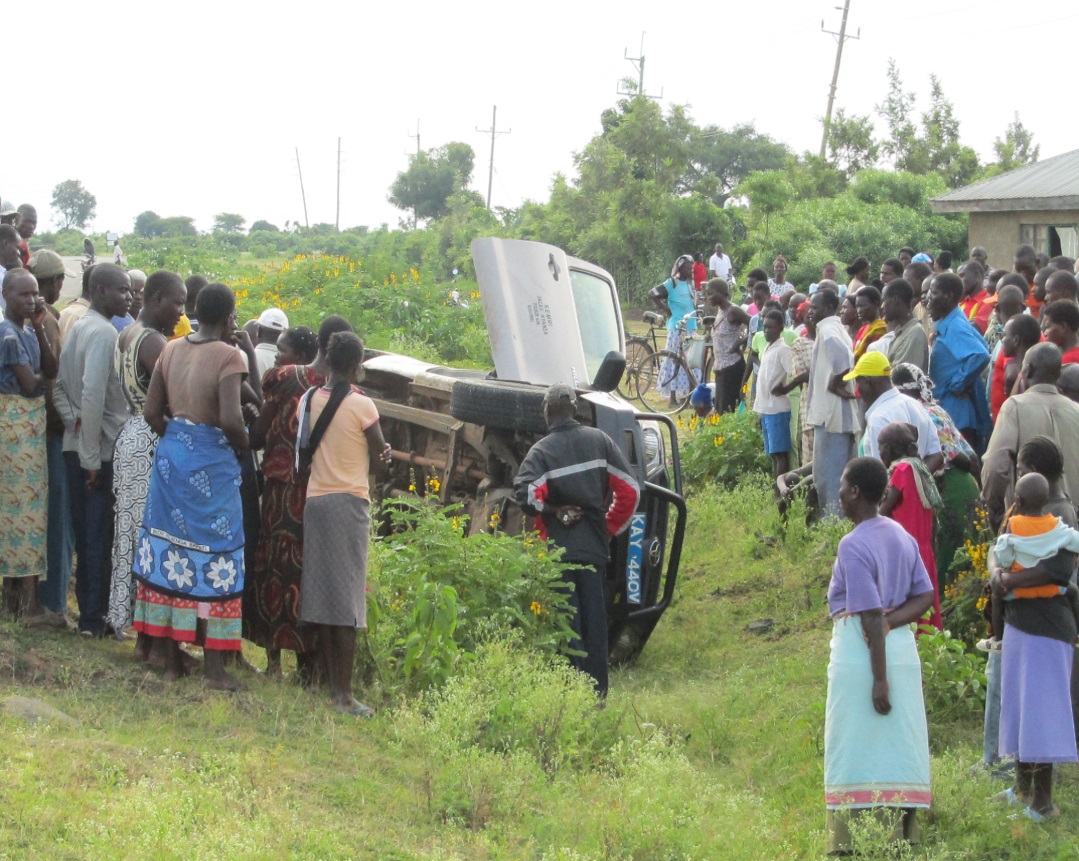 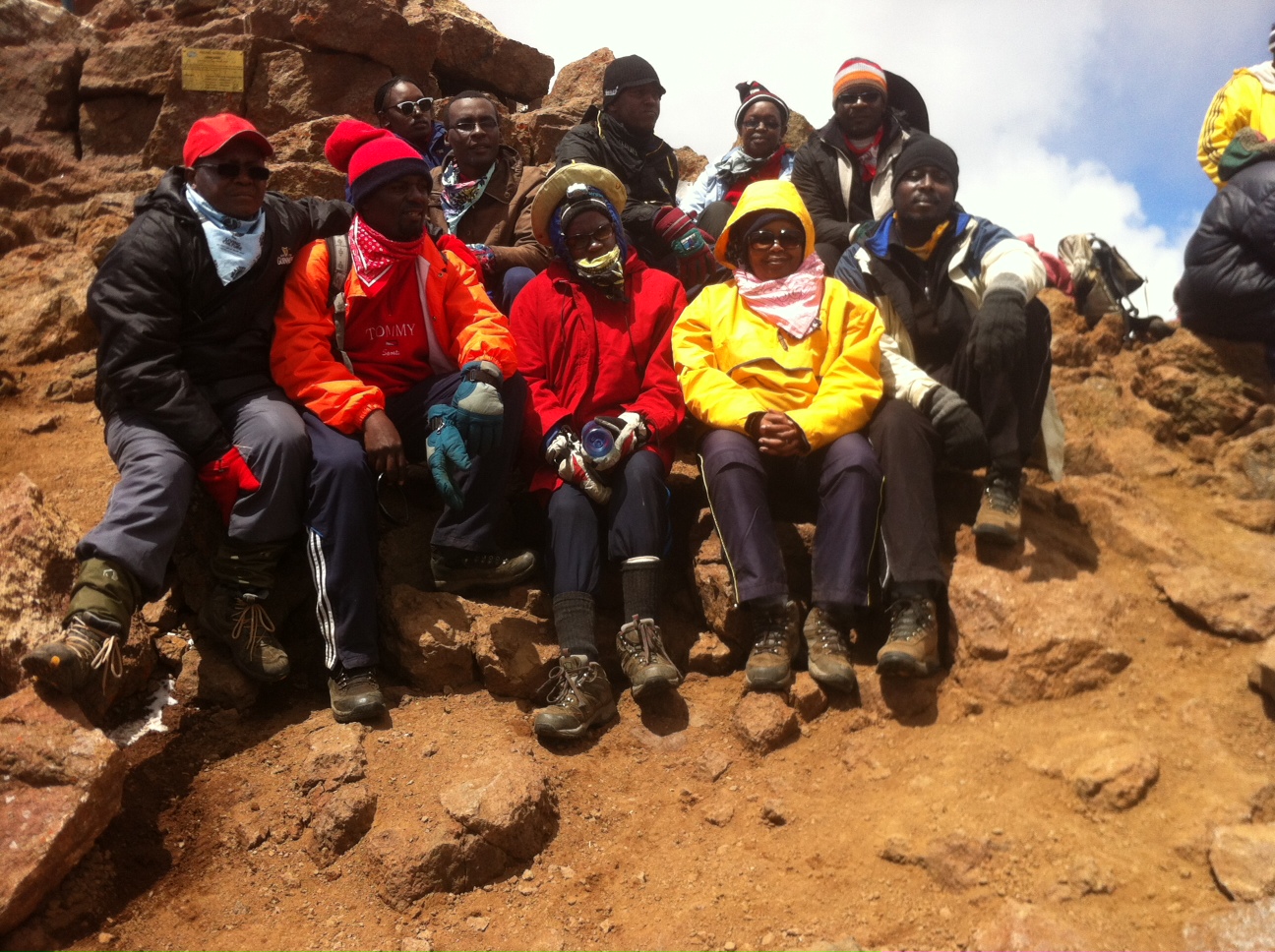 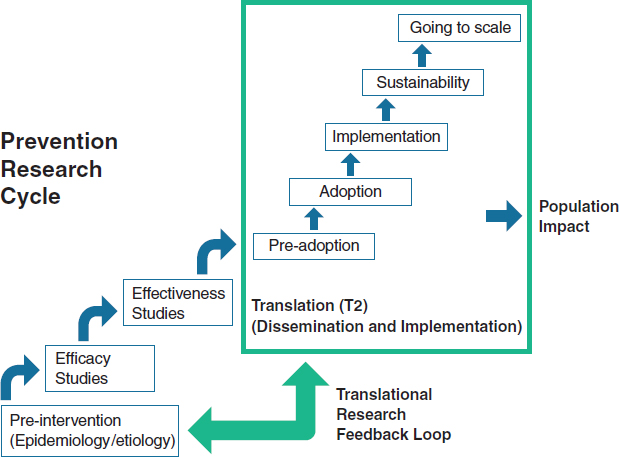 In Summary
It will not be easy, but it will be worth it
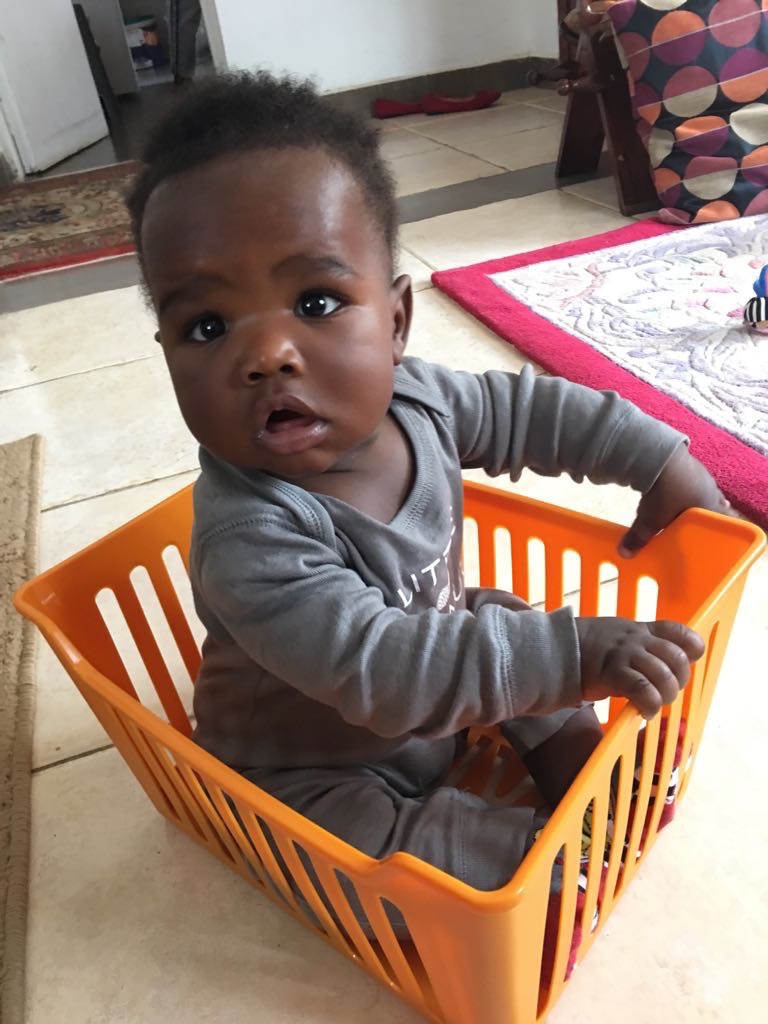 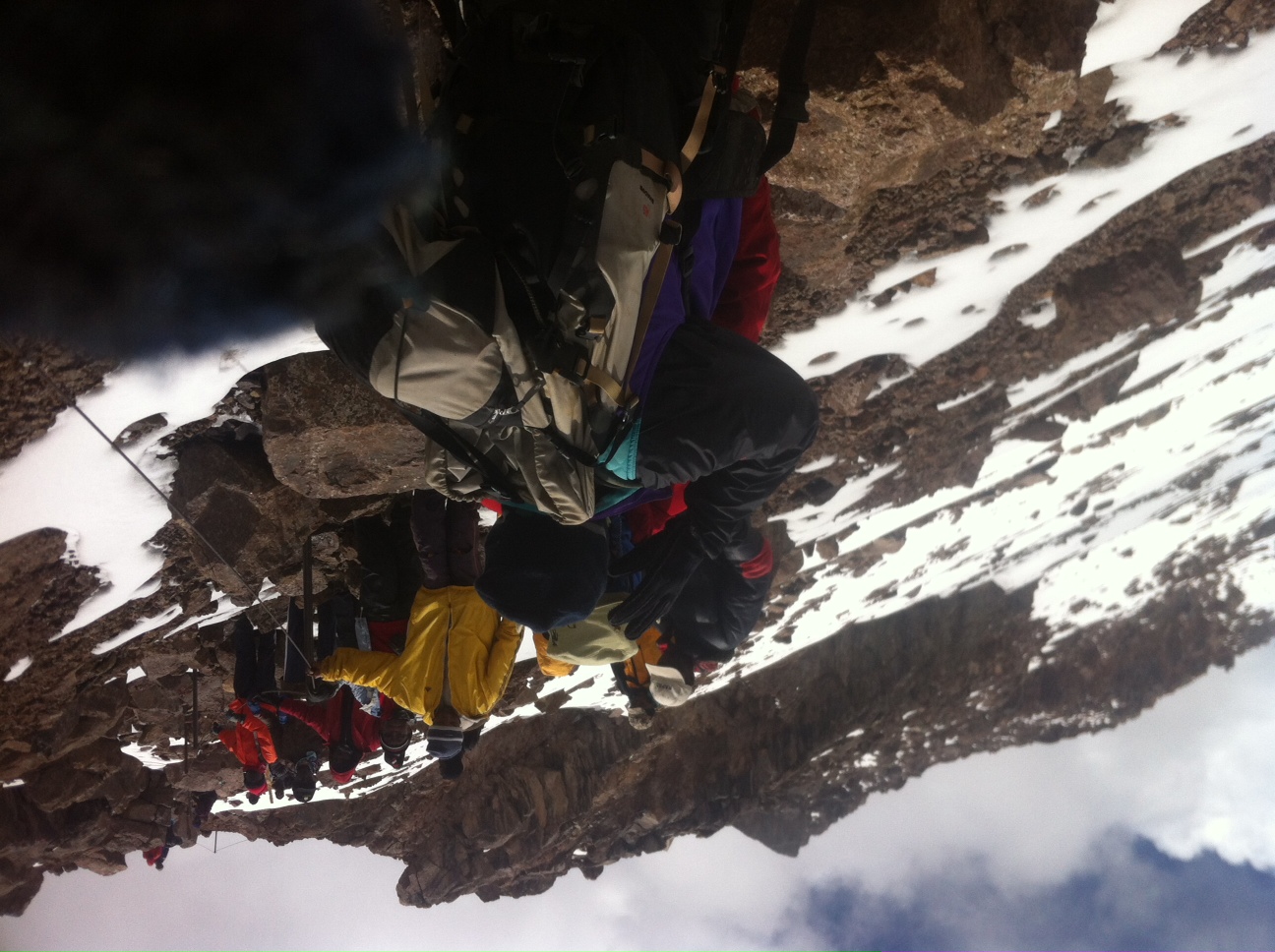